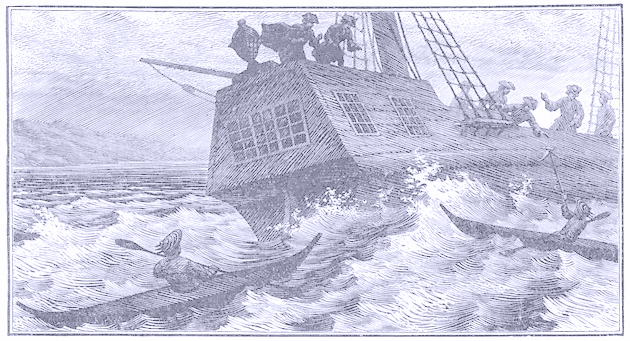 Доступная история северных экспедиций:
от первых детских книжек 
до музеев и архивов
Кравчина Любовь 
24.08.21 Дубна
Northauction.ru
Берг Л. Открытие Камчатки и Камчатские экспедиции Беринга.
Книги из детства
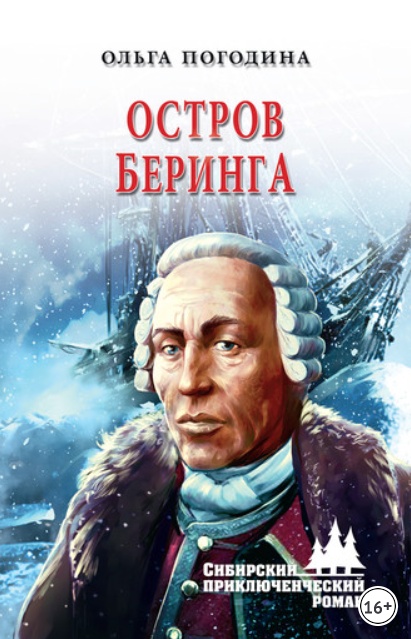 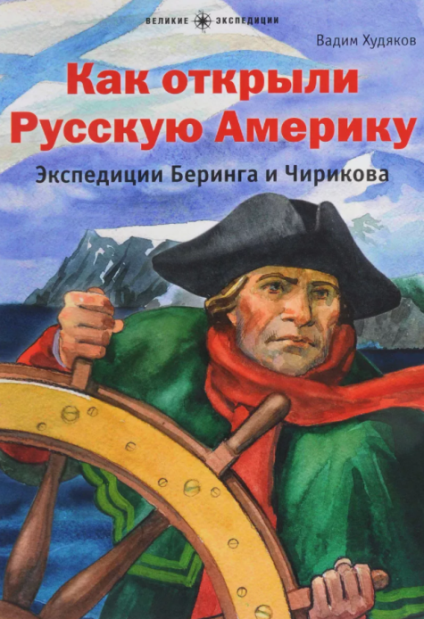 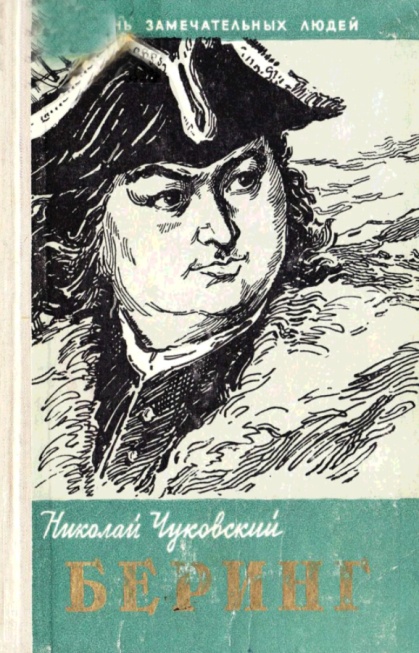 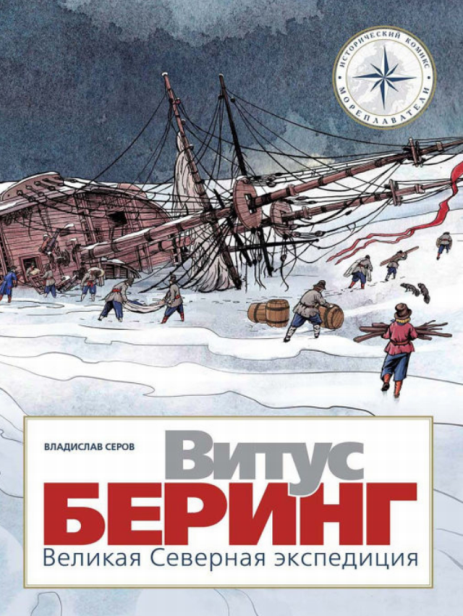 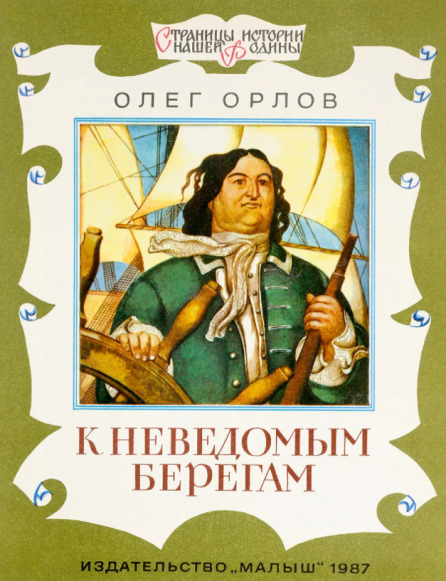 Умные книги
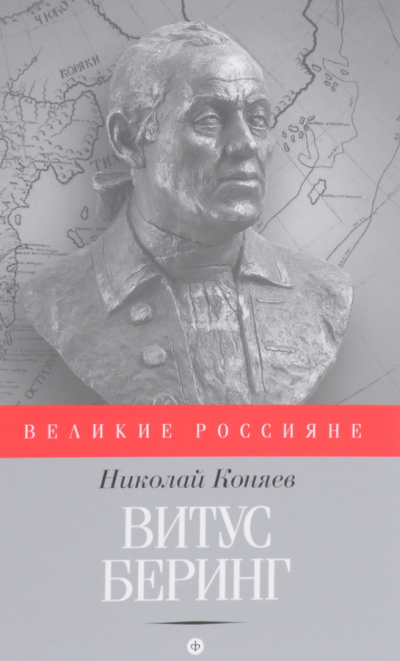 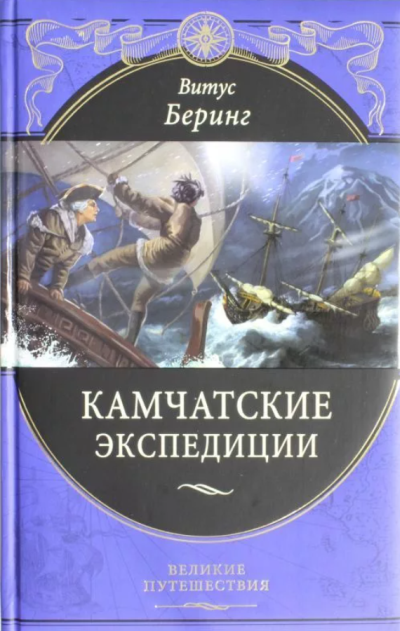 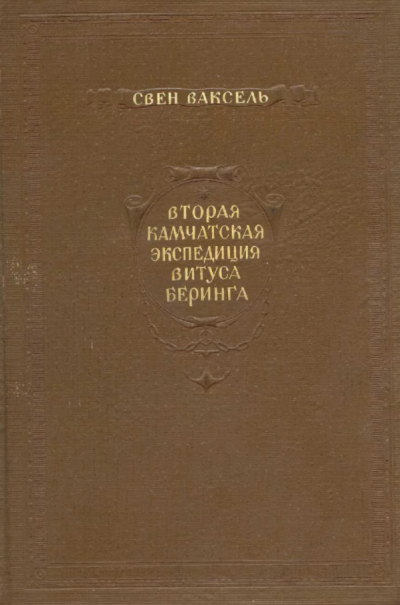 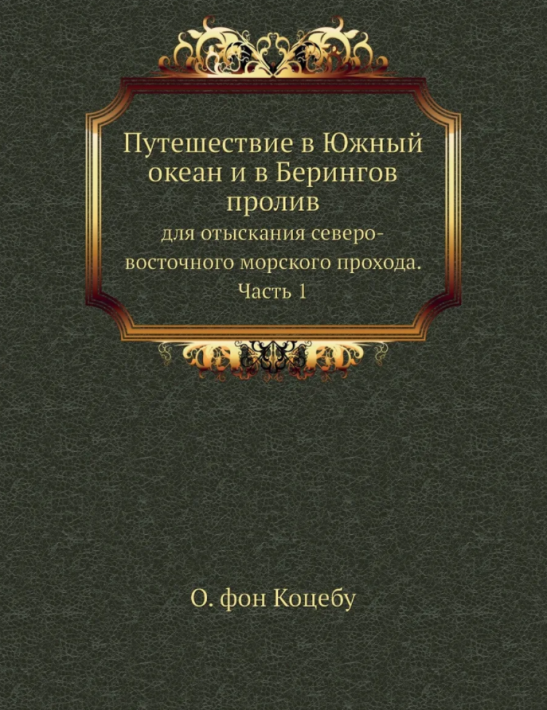 Путешествие в Южный океан и в Берингов пролив. для отыскания северо-восточного морского прохода. О. фон Коцебу. Нобель Пресс, 2012.
Вторая Камчатская экспедиция Витуса Беринга.  
Перевод с немецкого, 1940 г.
Коняев Н.М. Витус Беринг.
Амфора, 2016
В.Беринг.  Камчатские экспедиции. 
Эксмо, 2012
Умные книги
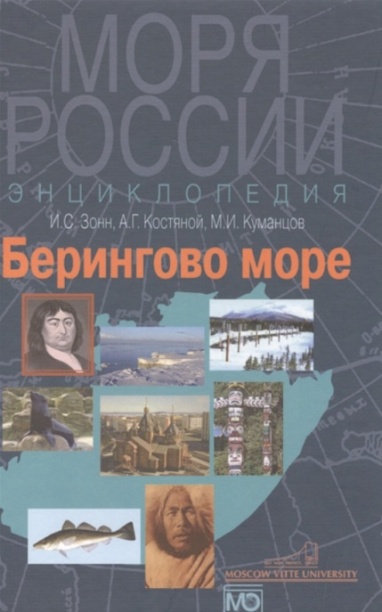 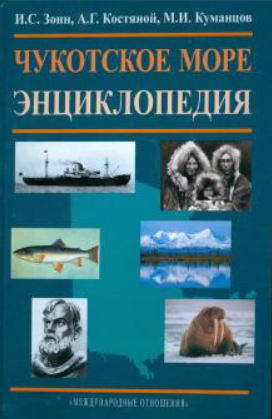 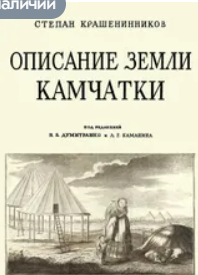 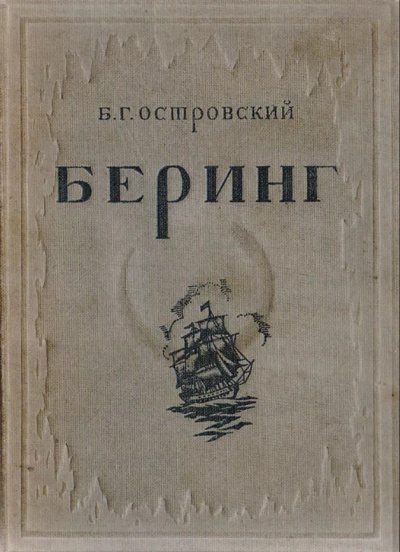 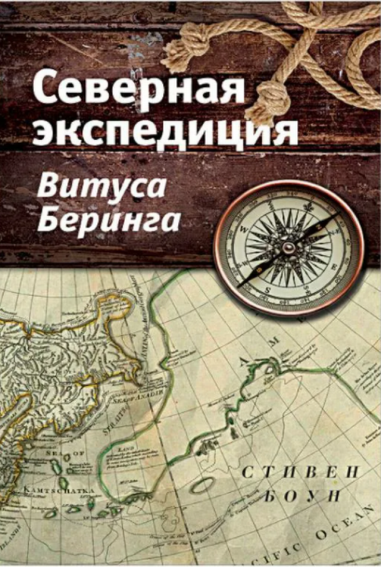 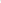 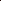 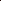 Островский Б. Г. Беринг.
Ленинград : Издательство Главсевморпути, 1939
Зонн, Костяной, Куманцов: Чукотское море. Энциклопедия.
Международные отношения, 2013
Зонн, Костяной, Куманцов: Берингово море. Энциклопедия.
Международные отношения, 2012
C. Крашенинников. Описание земли Камчатки.
С. Боун. Северная экспедиция Витуса Беринга.
2019
Документальные фильмы
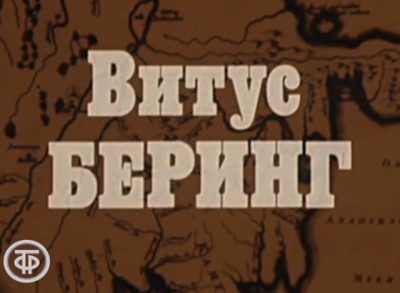 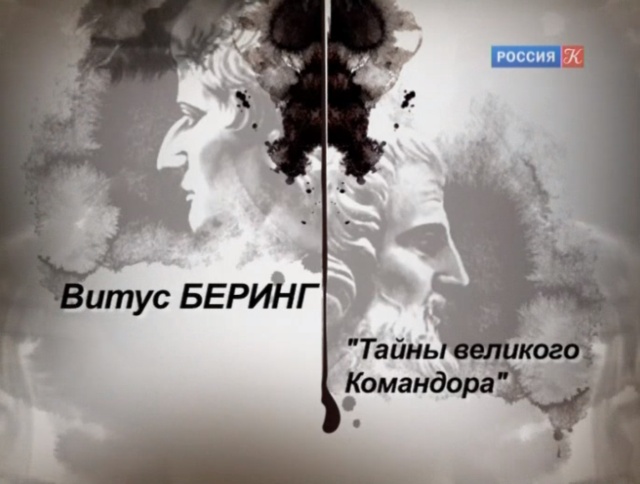 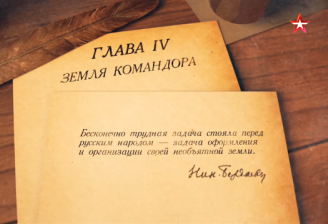 По следам великих открытий. Фильм 7, 8. Витус Беринг. 
Гостелерадиофонд. 1982.
Гении и злодеи. Витус Беринг. Тайны великого командора.
Телеканал "Культура".  19 марта 2019.
По следам Витуса Беринга. Земля командора - НЕ ФАКТ [07.11.2020]
Телеканал «Звезда».
Художественные фильмы
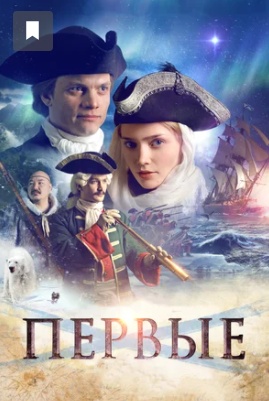 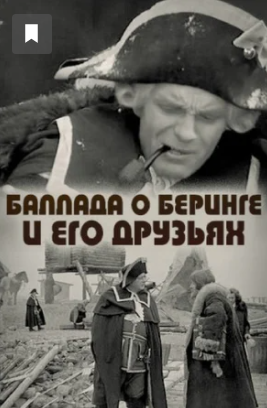 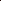 Баллада о Беринге и его друзьях. 
К/ст им. М.Горького, 1970, реж. и соавтор сценария Юрий Швырев.
ПЕРВЫЕ. Фильм-драма. 
Режиссер Дмитрий Суворов. 2017.
По следам экспедиций
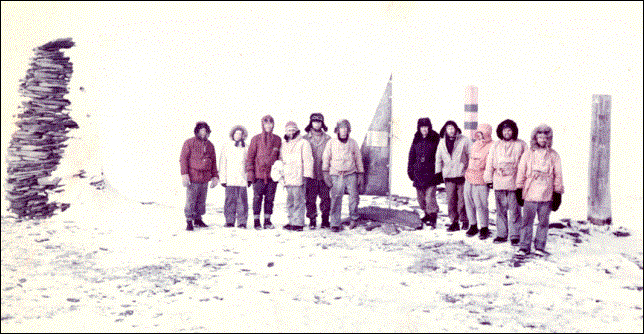 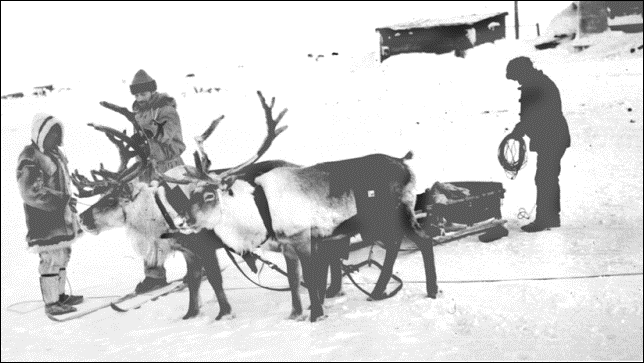 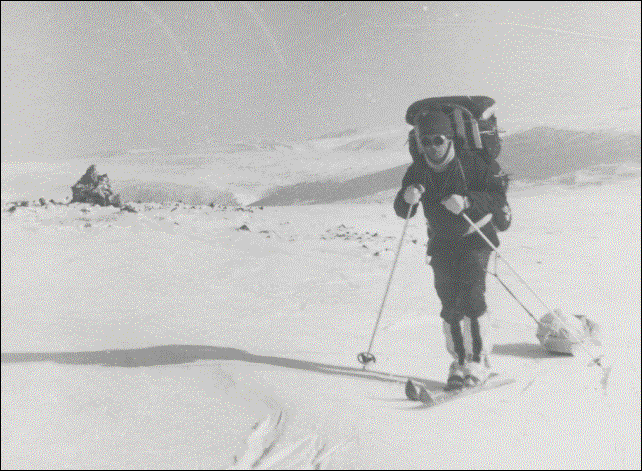 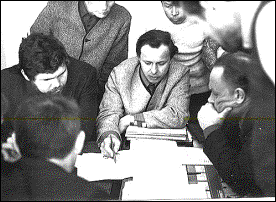 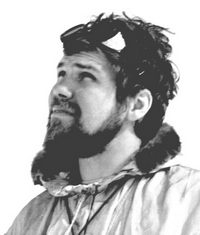 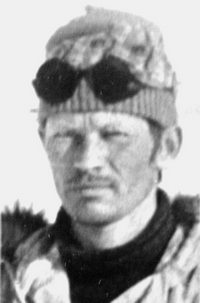 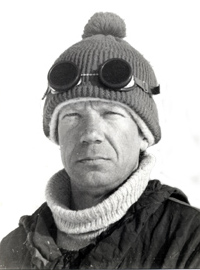 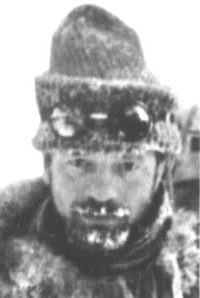 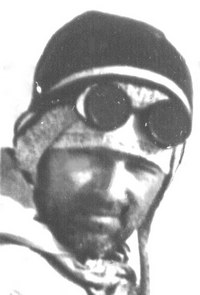 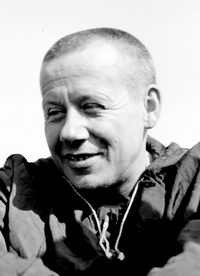 Лыжный переход 1976 года по Таймыру, посвященный участникам Великой Северной экспедиции XVIII века.
Апрель – май 1976 года.
Музеи и архивы
Кунсткамера. Музей антропологии и этнографии имени Петра Великого РАН

Музей Института гуманитарных исследований АН РС (Я)

Петровская акватория. Музей-макет Петербурга и пригородов

Камчатский краевой объединённый музей

Российский государственный музей Арктики и Антарктики

Алеутский краеведческий музей

Осинский краеведческий музей

Центральный военно-морской музей

Музей Витуса Беринга в Хорсенсе (Дания)

Каменск-Уральский краеведческий музей

Рязанский музей путешественников
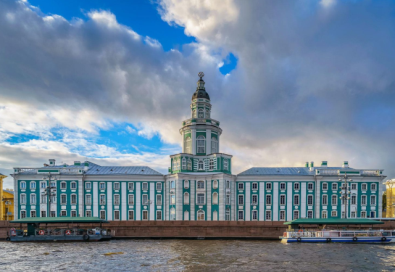 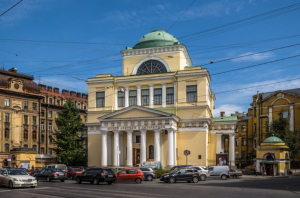 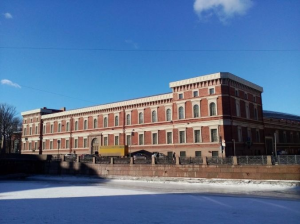 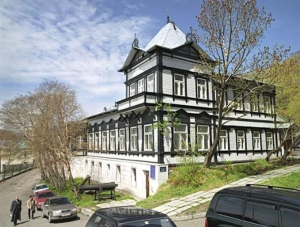 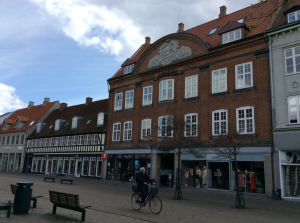 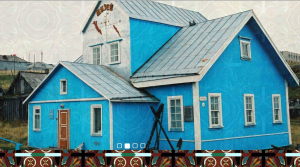 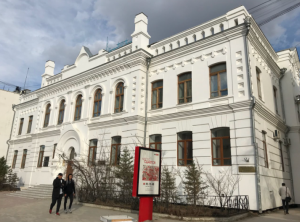 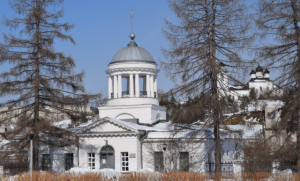 Научные публикации
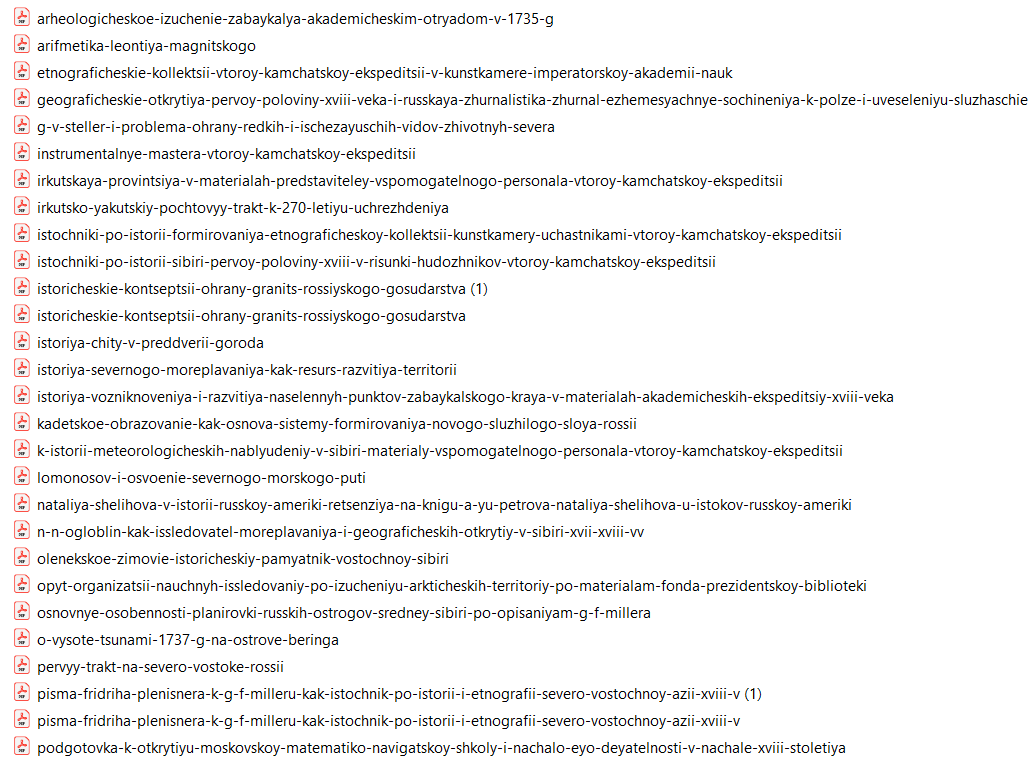 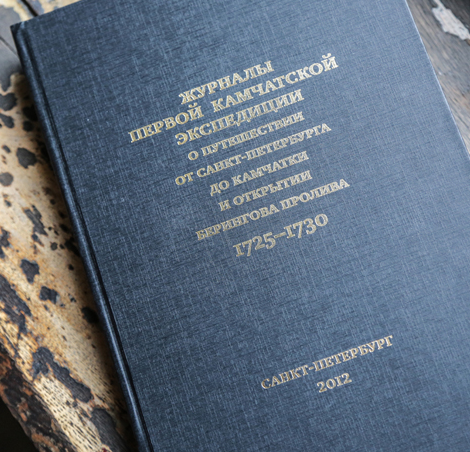 Памятные штуки
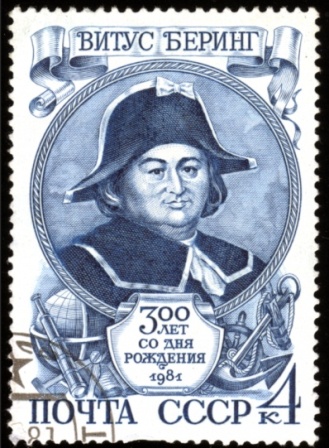 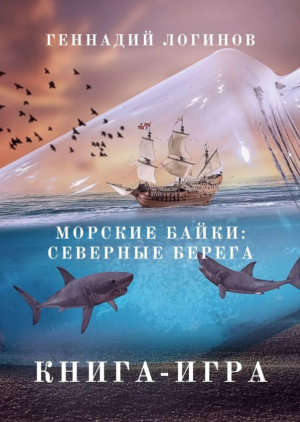 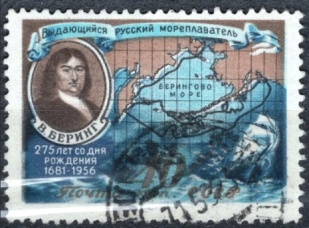 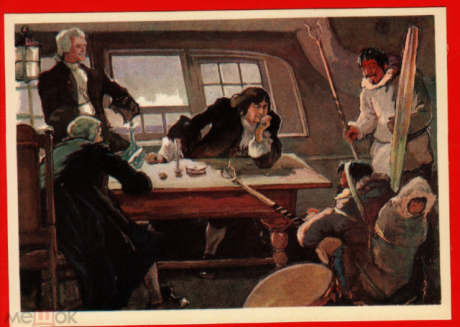 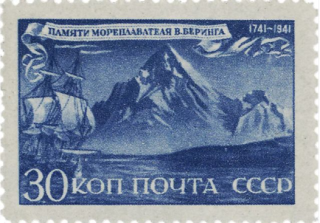 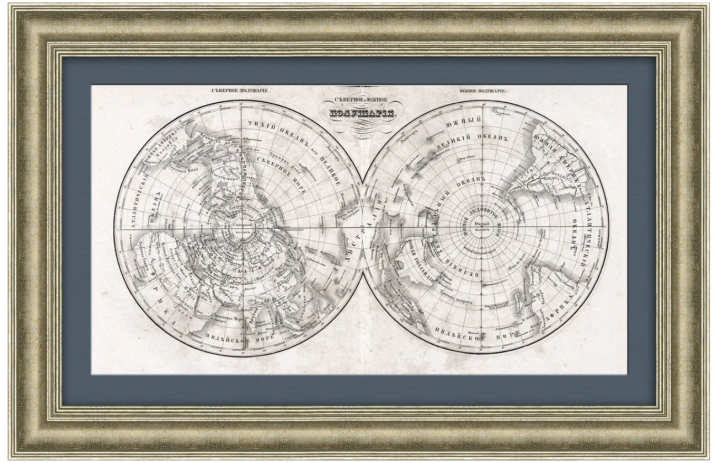 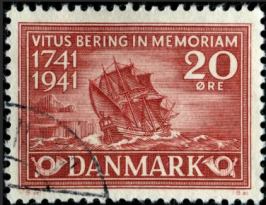 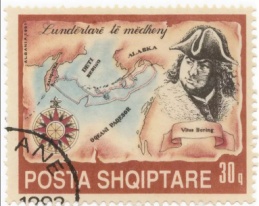 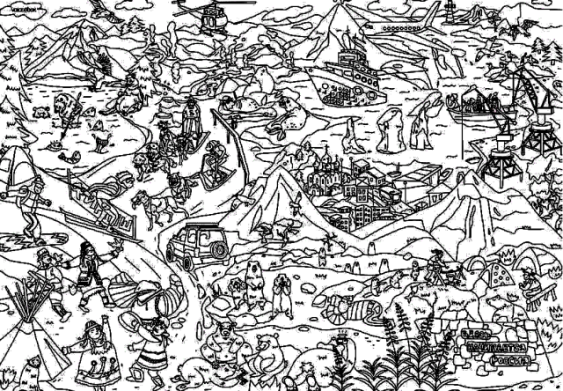 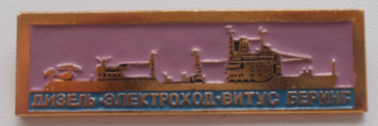 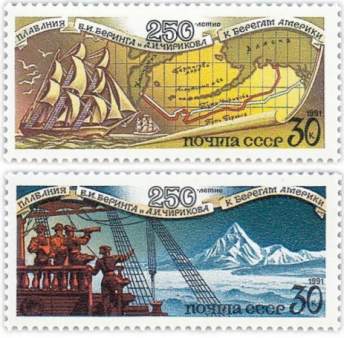 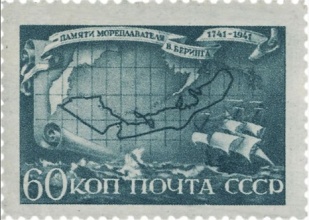 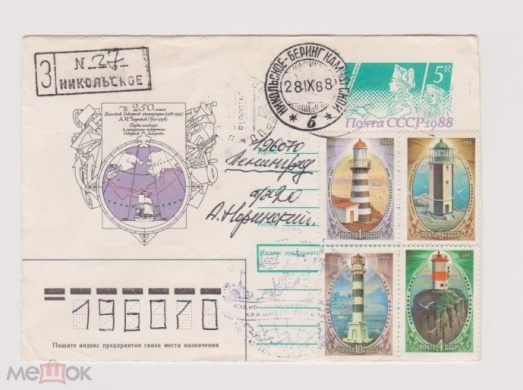 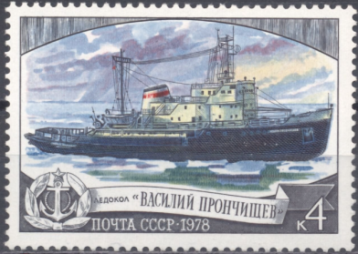 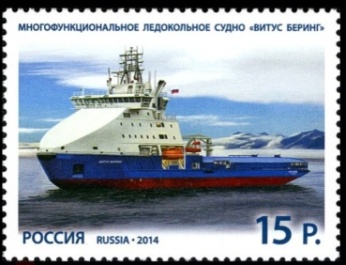 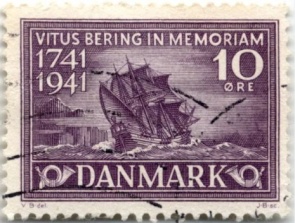